Нерка (стейки), 1 сорт
ЛОТ № 36
Производитель:ООО «Корякморепродукт» (Камчатский край, Карагинский район, с. Ивашка, ул. Левченко, 3) 
Фасовка: Картонный ящик
Условия хранения: - 18 ºС
Срок хранения: 6 месяцев
Место вылова: Карагинская подзона
Дата вылова: июль - сентябрь 2015г.
ТУ: 9260-256-01597945-06
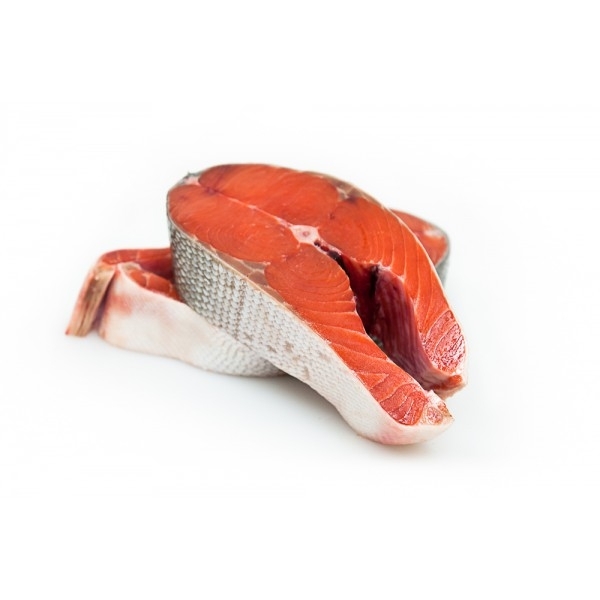 Нерка (стейки), 1 сорт
ЛОТ № 37
Производитель:ООО «Корякморепродукт» (Камчатский край, Карагинский район, с. Ивашка, ул. Левченко, 3) 
Фасовка: Картонный ящик
Условия хранения: - 18 ºС
Срок хранения: 6 месяцев
Место вылова: Карагинская подзона
Дата вылова: июль - сентябрь 2015г.
ТУ: 9260-256-01597945-06
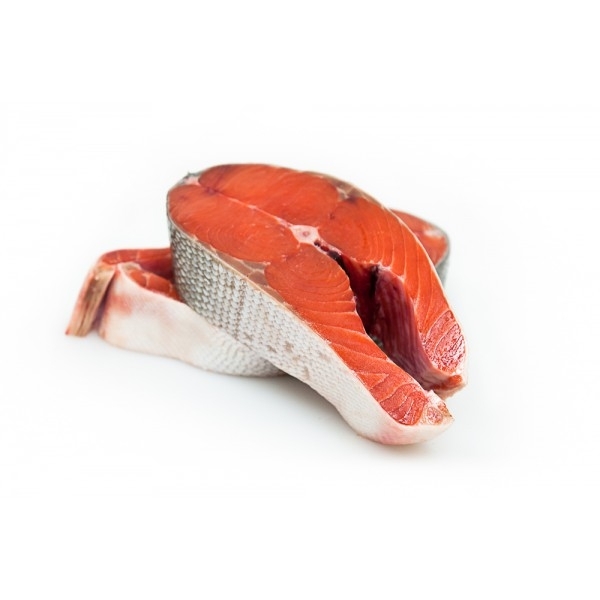 Нерка (стейки), 1 сорт
ЛОТ № 38
Производитель:ООО «Корякморепродукт» (Камчатский край, Карагинский район, с. Ивашка, ул. Левченко, 3) 
Фасовка: Картонный ящик
Условия хранения: - 18 ºС
Срок хранения: 6 месяцев
Место вылова: Карагинская подзона
Дата вылова: июль - сентябрь 2015г.
ТУ: 9260-256-01597945-06
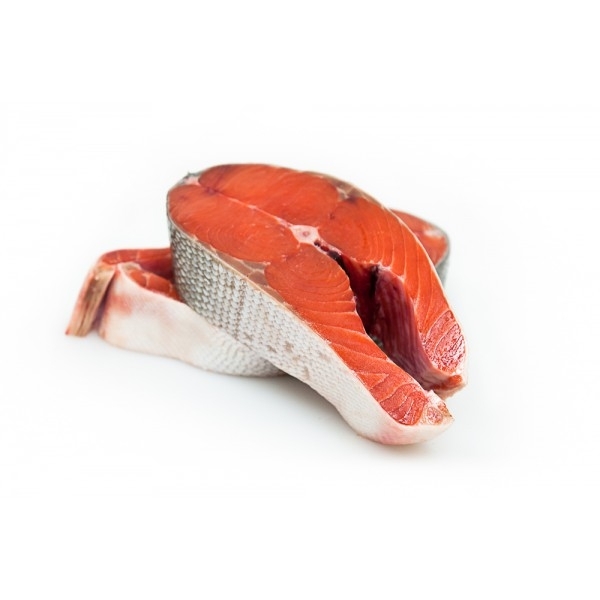 Нерка (стейки), 1 сорт
ЛОТ № 39
Производитель:ООО «Корякморепродукт» (Камчатский край, Карагинский район, с. Ивашка, ул. Левченко, 3) 
Фасовка: Картонный ящик
Условия хранения: - 18 ºС
Срок хранения: 6 месяцев
Место вылова: Карагинская подзона
Дата вылова: июль - сентябрь 2015г.
ТУ: 9260-256-01597945-06
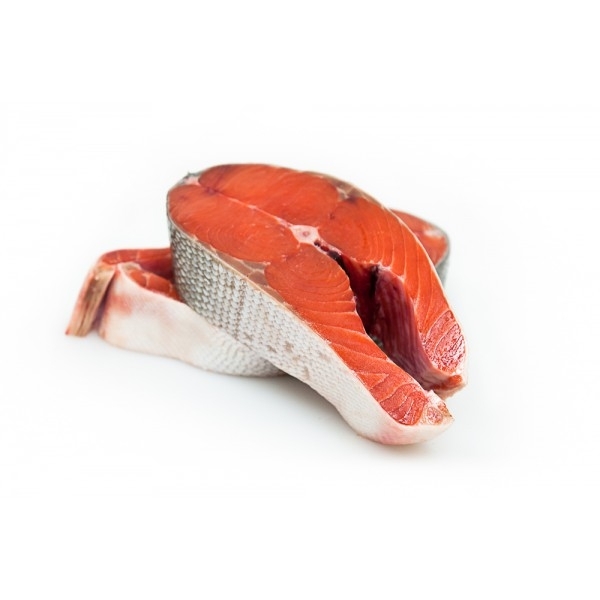